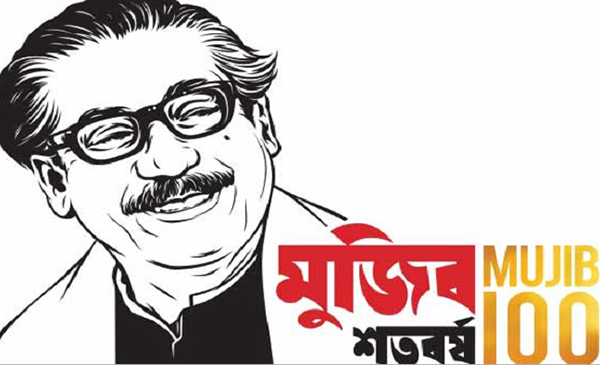 মুজিববর্ষ উপলক্ষ্যে
চরচামিতা বেগম অজিফা উচ্চ বিদ্যালয়ের বৃক্ষরোপন কর্মসূচি
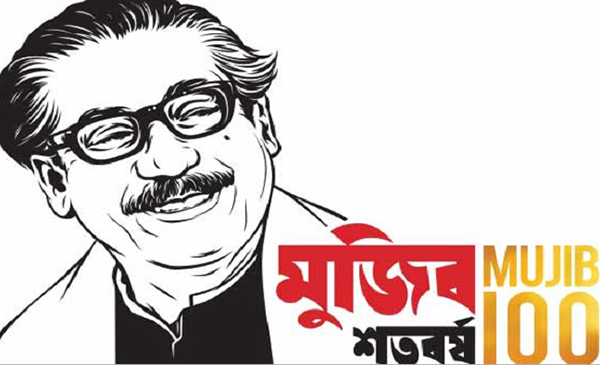 গাছ লাগান পরিবেশ বাঁচান.
মুজিব শতবর্ষ ২০২০
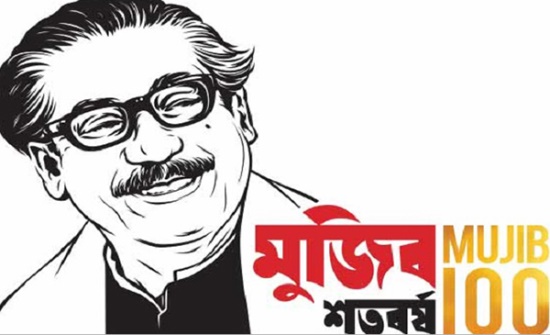 1
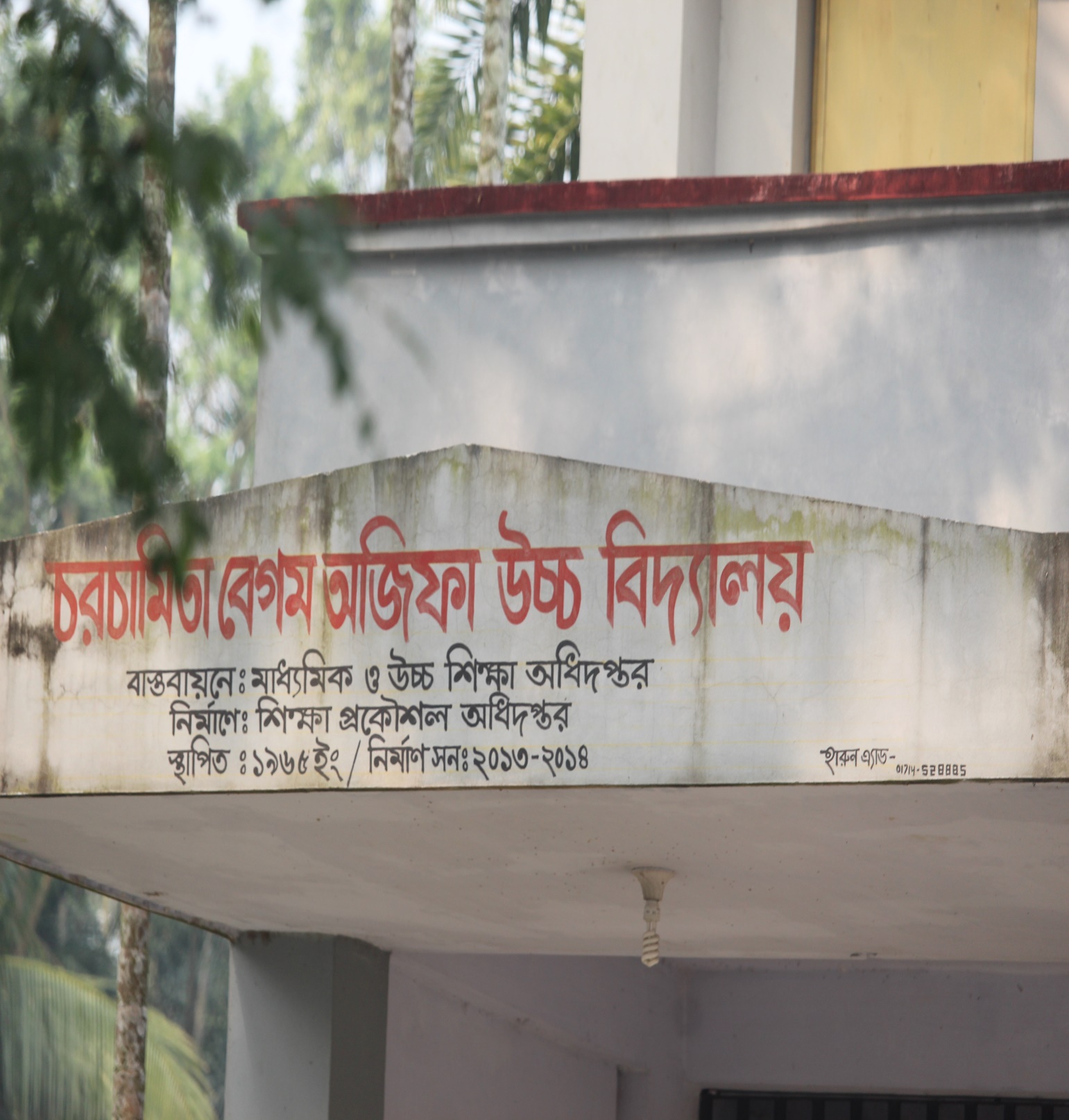 INTRODUCTION
চরচামিতা বেগম অজিফা উচ্চ বিদ্যালয়
বৃক্ষরোপন কর্মসুচি